用心服务 用户至上Customer First Service Foremost
东华大学手机团购套餐定制版
-沟通无障碍-
中国电信上海公司松江电信局校园中心@东华大学
背景分析@东华教师个性化需求
对流量的需求日益上升：办公移动OA，课堂视频，娱乐八卦etc…
对电话沟通的需求日益上升：本地通话，国内通话，群内通话etc...
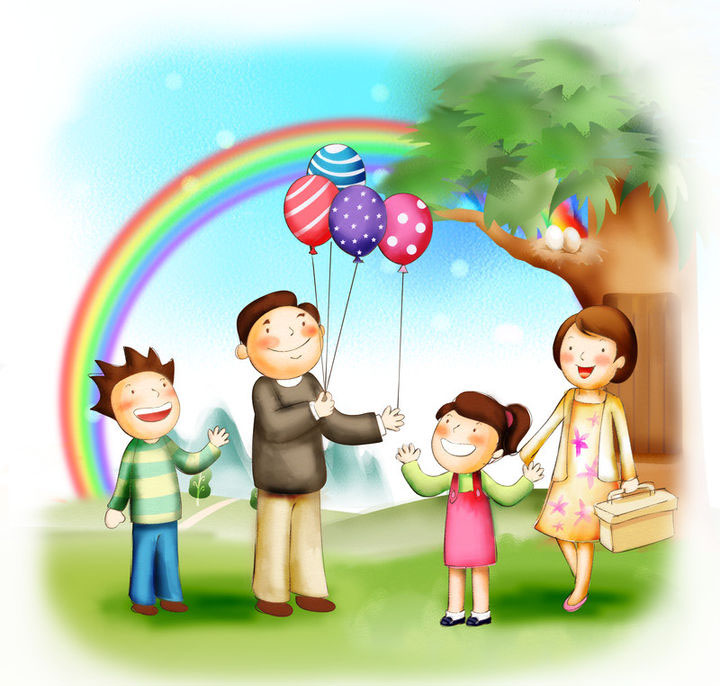 0元购机！
群内互打3000分钟/月免费，沟通不局限于面对面！
超多流量，超长通话！
电信@东华大学教师钜惠套餐一
2888元
4300元
1300元
1840元
购机补贴
购机补贴
购机补贴
购机补贴
99元/月
129元/月
199元/月
299元/月
一
一
一
一
1GB国内流量
1GB本地流量

300分国内通话
500分本地通话
1GB国内流量
1GB本地流量

500分国内通话
500分本地通话
3GB国内流量
3GB本地流量

700分国内通话
500分本地通话
4GB国内流量
4GB本地流量

1500分国内通话
500分本地通话
免费赠送以下终端
华为畅想5S
华为mate8 32G
小米Note
三星S7  （补差价300元）
苹果SE
华为Mate8高配版
华为荣耀7i
酷派锋尚pro2
华为畅想5
群内互打3000分钟/月免费！全国免费接听，协议期24个月
电信@东华大学教师终端赠送
129元/月
299元/月
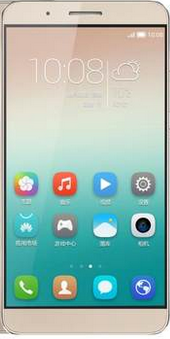 199元/月
99元/月
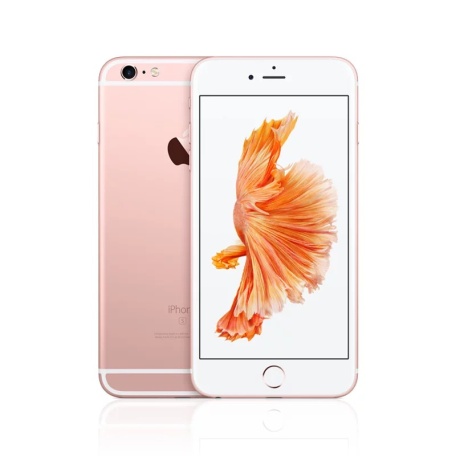 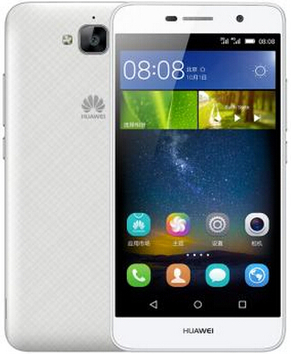 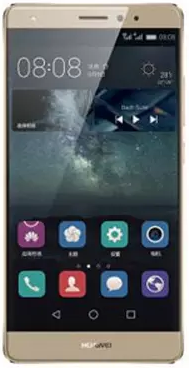 1000元购IPHONE6S！！！
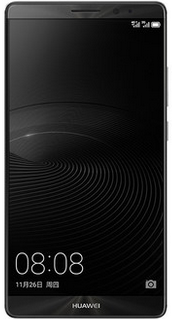 一
一
一
一
iPhone6s补差价
（5288-4300=980元）
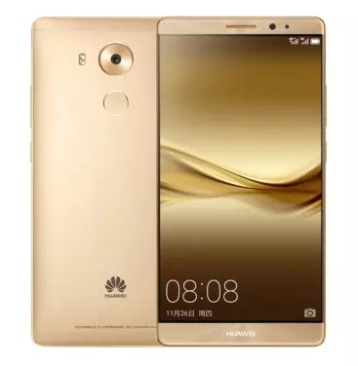 华为mate8免费拿！
华为荣耀7i
中兴B2015
华为畅想5S
华为mateS 32G
华为畅想5
华为Mate8(32G/64G)
电信@东华大学教师钜惠套餐二
59元/月
79元/月
99元/月
129元/月
169元/月
199元/月
229元/月
500MB国内流量

100分国内通话
700MB国内流量

200分国内通话
1GB国内流量

300分国内通话
1GB国内流量

500分国内通话
2GB国内流量

700分国内通话
3GB国内流量

700分国内通话
4GB国内流量

700分国内通话
天翼4G+核心技术，载波聚合
（CA，Carrier Aggregation ）
300Mbps
3.1Mbps
150Mbps
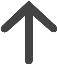 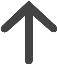 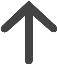 电信天翼4G+，满足追求卓越速度的需求
4G+
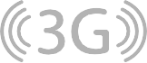 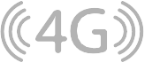 50Mbps
1.8Mbps
50Mbps
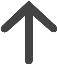 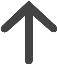 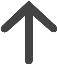 载波：无线通信中传输信息的“车道”
载波聚合：聚合两个以上载波传输信息
天翼4G+
比4G更快
更稳定的业务体验
用心服务 用户至上Customer First Service Foremost
办理业务请联系松江电信局校园中心
中心主任：姜琢凡 18930536660 
行业经理：李   辰 18918299959